環保小組
5D 馮瀚賢
5D 鄭景禧
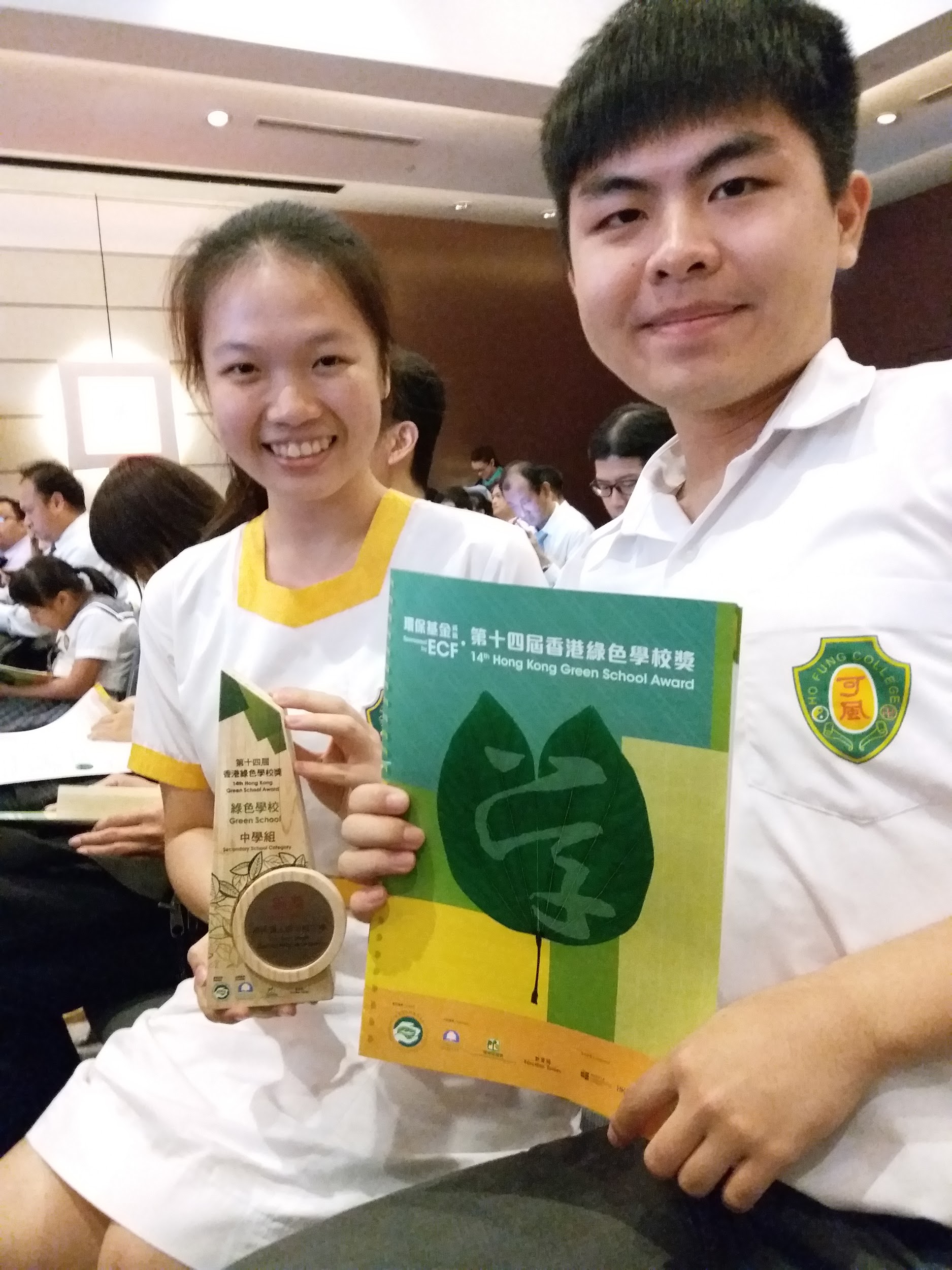 綠色學校獎 (第17屆)
→ 第14屆  (2016年) - 銅獎

→ 2019年參加比賽 (第17屆)  

香港綠色學校獎涉及的範疇 :
「學校環境建設」、「環境管理」、「環境教育」、
「環境教育的成效」和「學校成員參與環保活動」
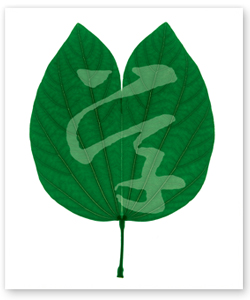 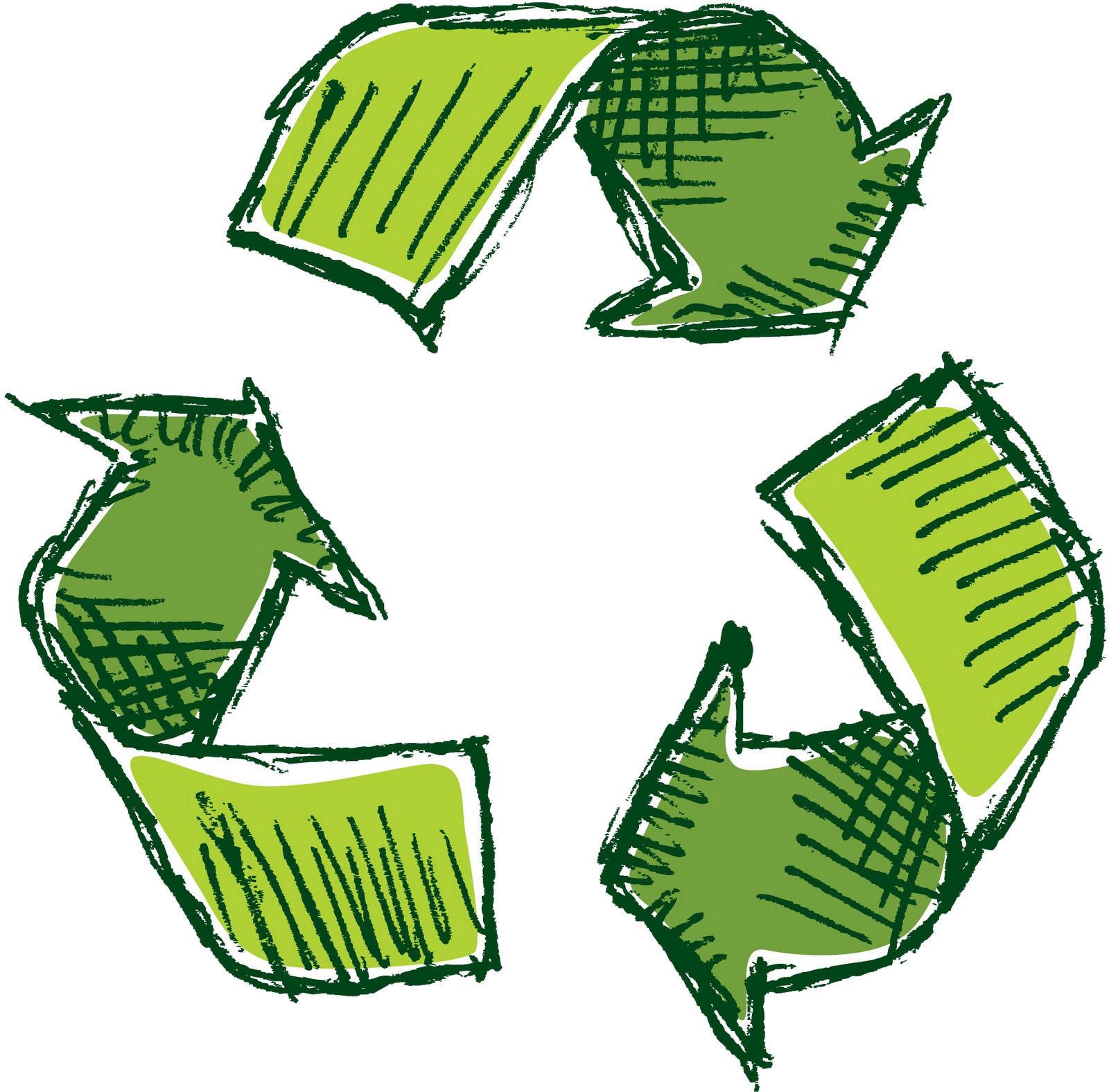 全年活動介紹
主題 : 
1 ) 節能減廢    
2 ) 環保科學探究 ( eg.  UST Project &海岸公園)
節能   2016-2018 電量狀況
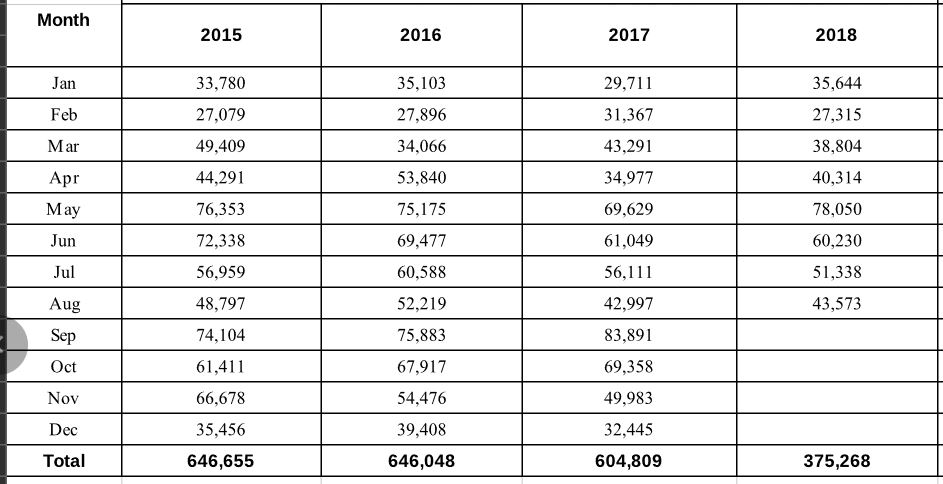 每年電費:   $821,252    $820,481    $768,107
[Speaker Notes: 409006              408364              369132        375268]
節能   2016-2018 年度電量改變
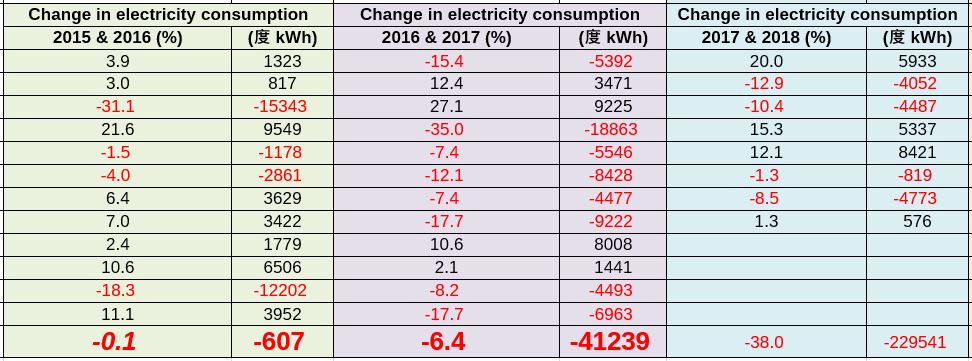 1  月
 2  月
 3  月
 4  月
 5  月
 6  月
 7  月
 8  月
 9  月
10 月
11 月
12 月
全 年
節能   2016-2018 年度電量改變
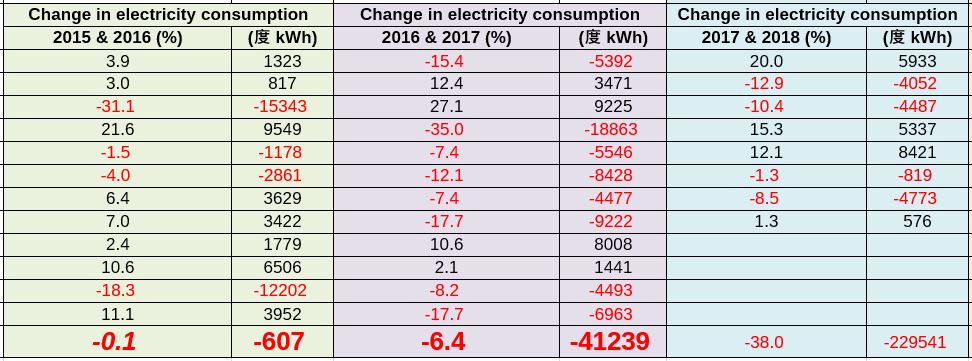 1  月
 2  月
 3  月
 4  月
 5  月
 6  月
 7  月
 8  月
 9  月
10 月
11 月
12 月
全 年
節能 未來電量預算
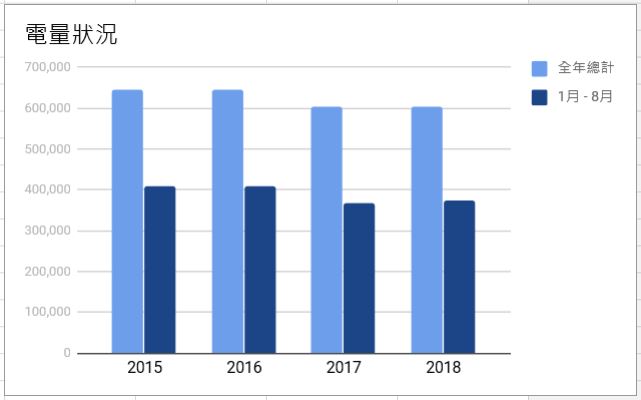 預計
節能 未來電量預算
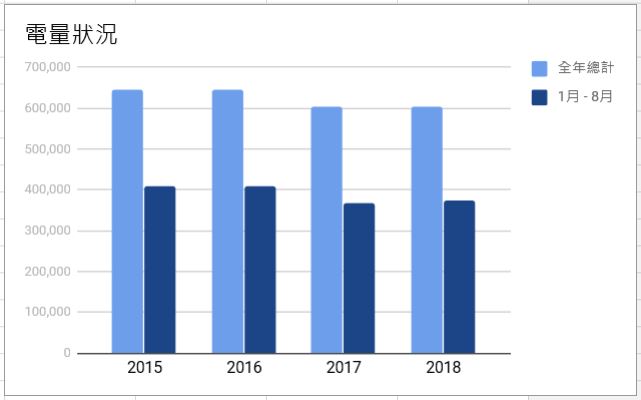 預計
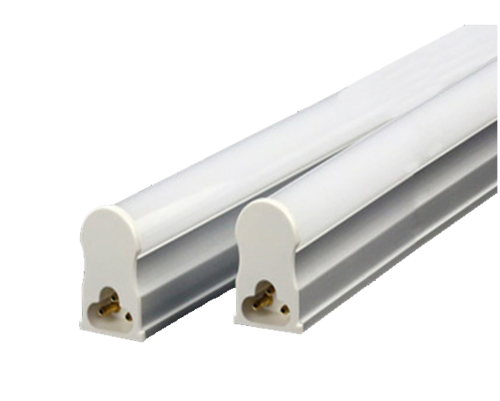 節能 校內設施
(一) 已於課室安裝T5 LED節能雙管光管
數量 : 150套 ( 300支光管 )
地點 :  25 間  ( 每間6套 )
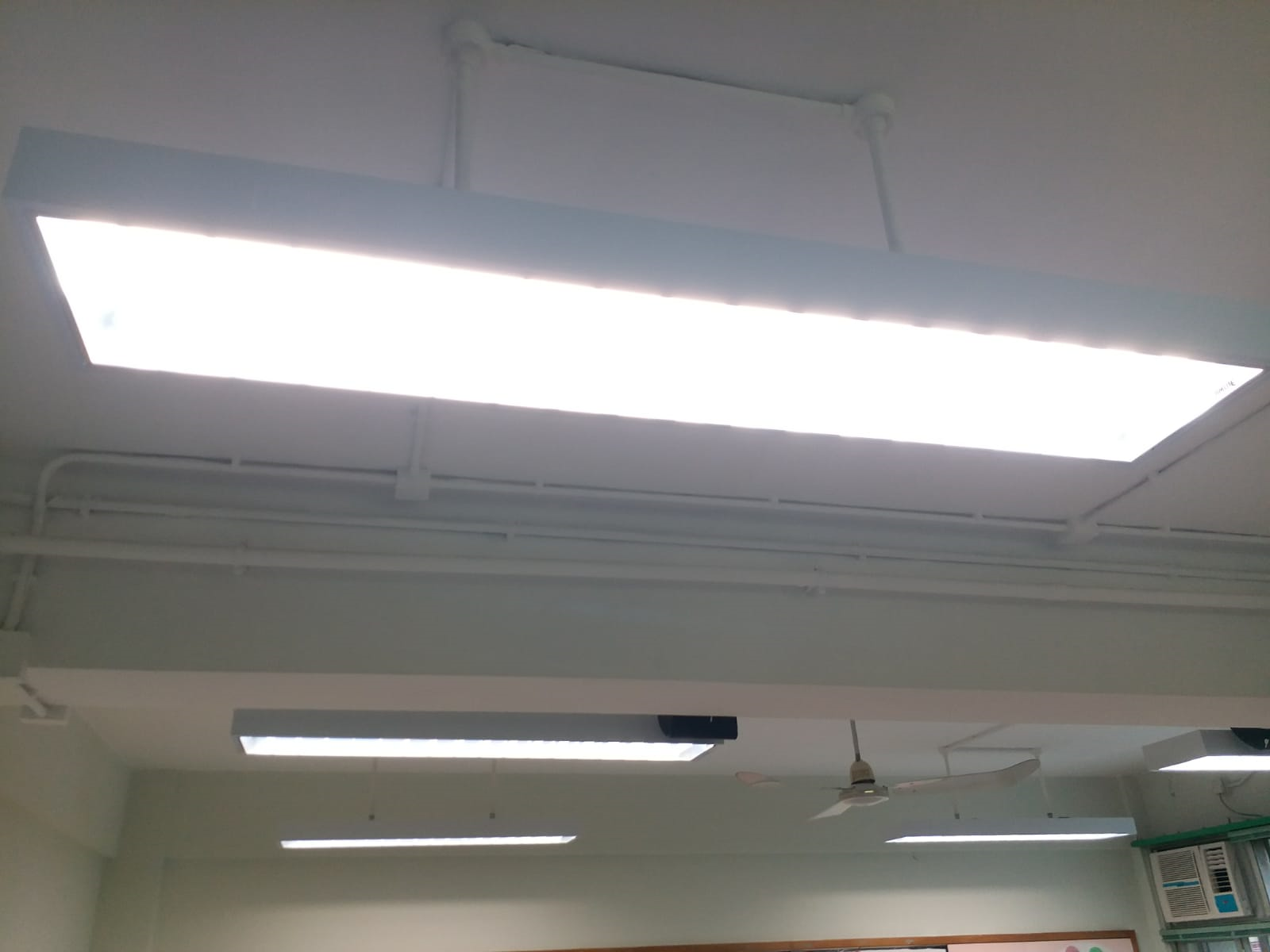 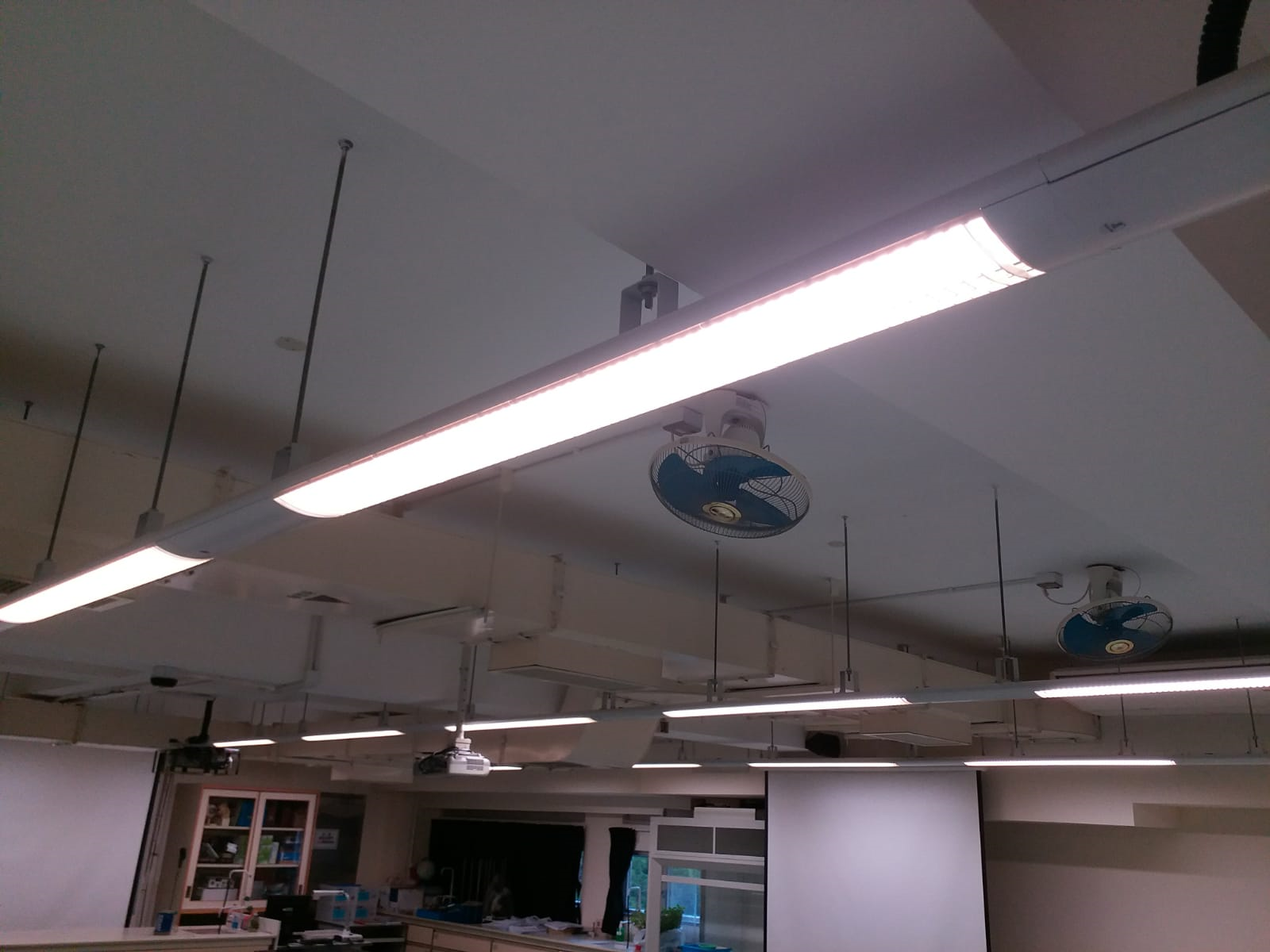 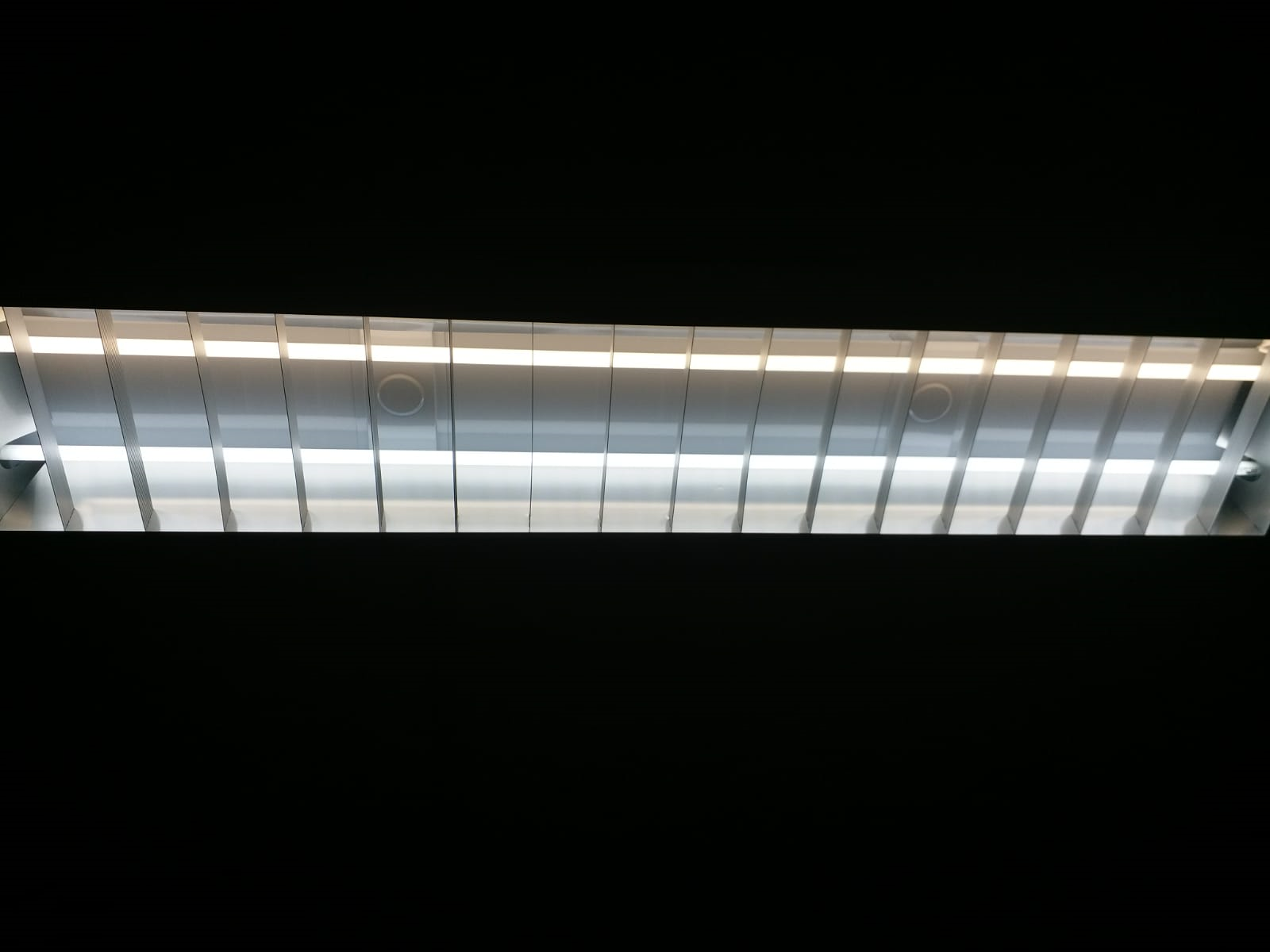 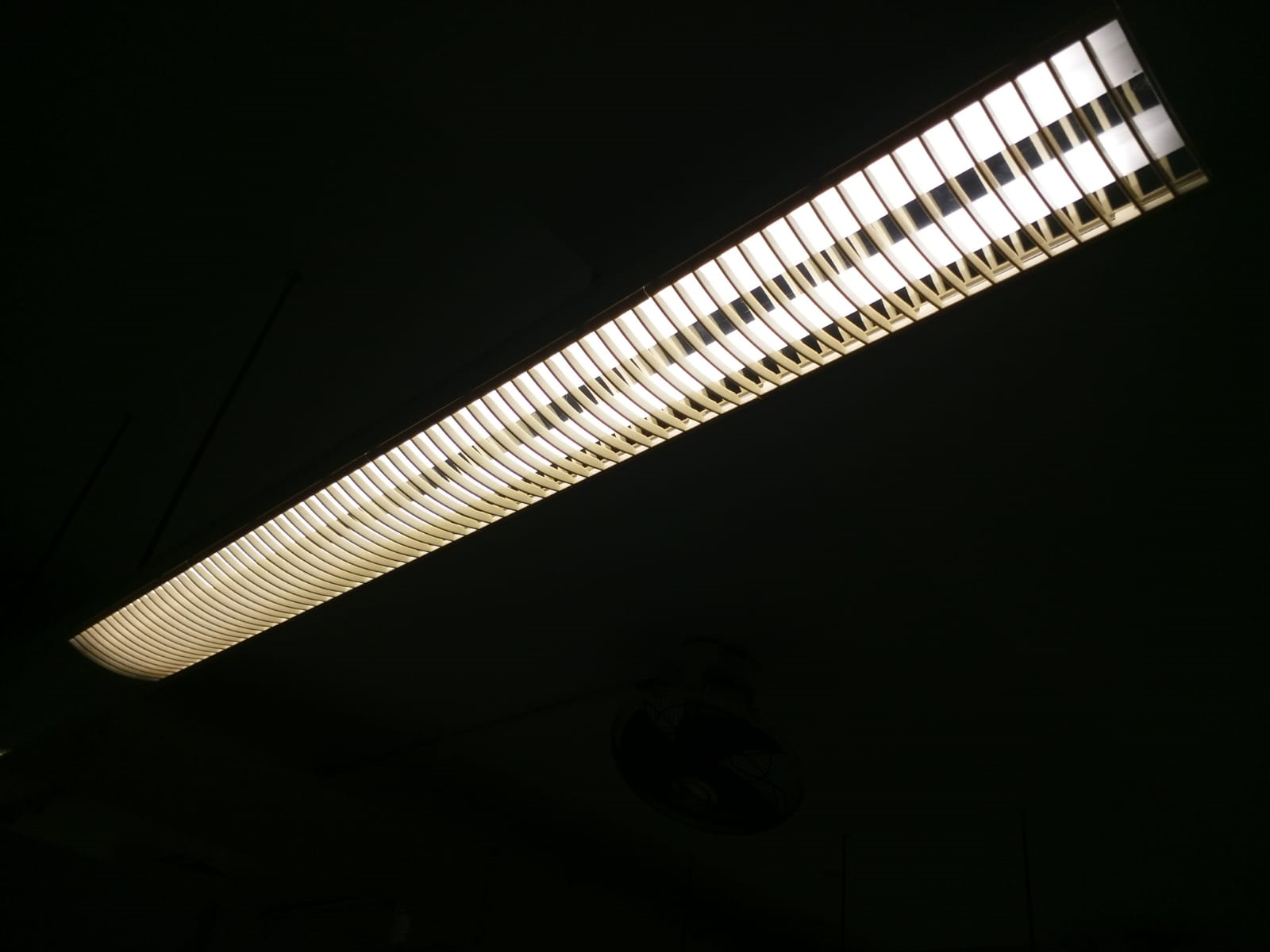 更換設備後相片
原有設備相片
節能 校內設施
(二) 已於不同樓層近新翼的走廊安裝自動光管感應



                    photo
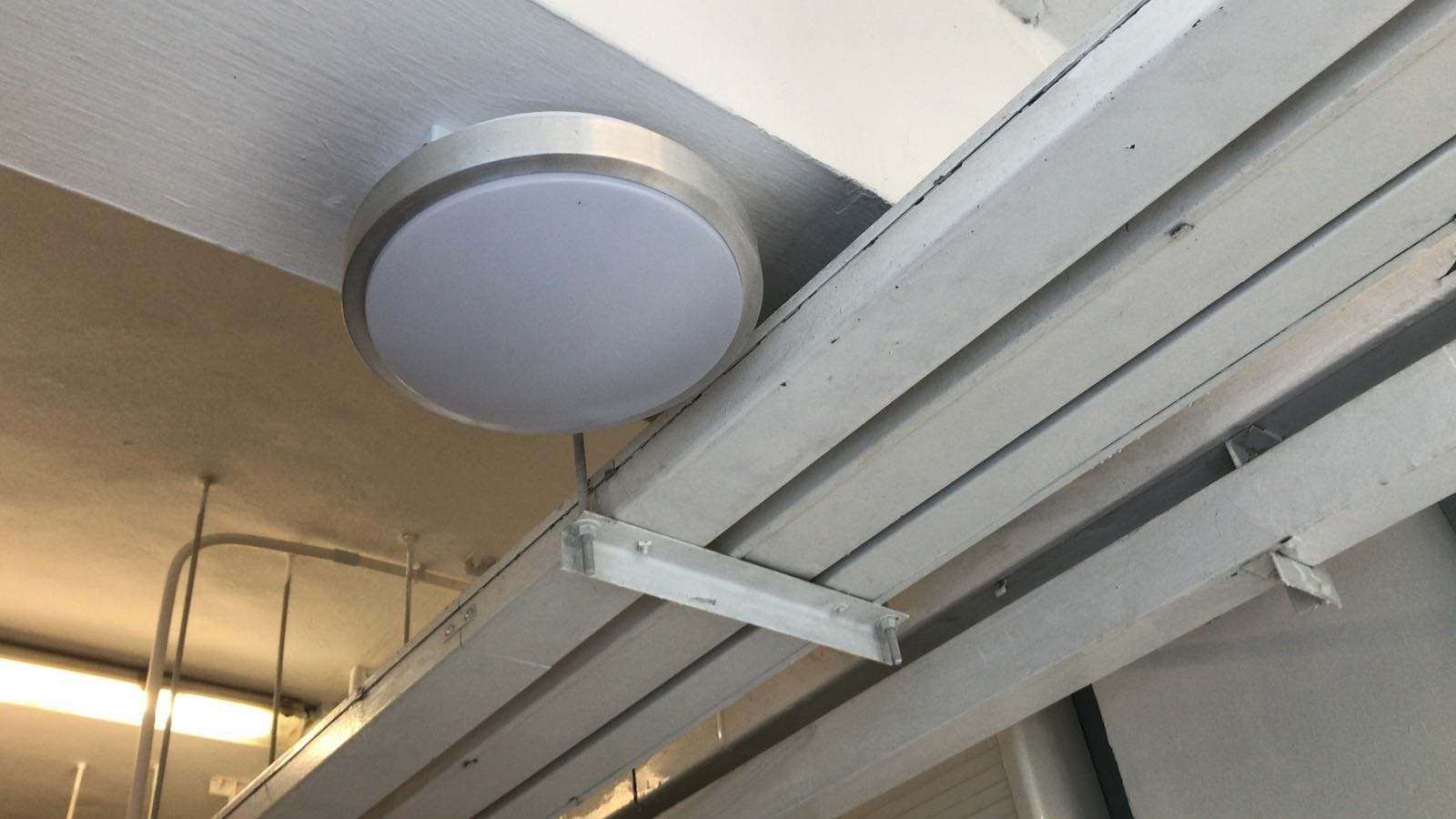 節能 校內設施
(三) 禮堂頂部已安裝太陽能熱水器裝置
包括 : 太陽能接收板2台、接駁喉管出水位2個
               (男女更衣室各一)
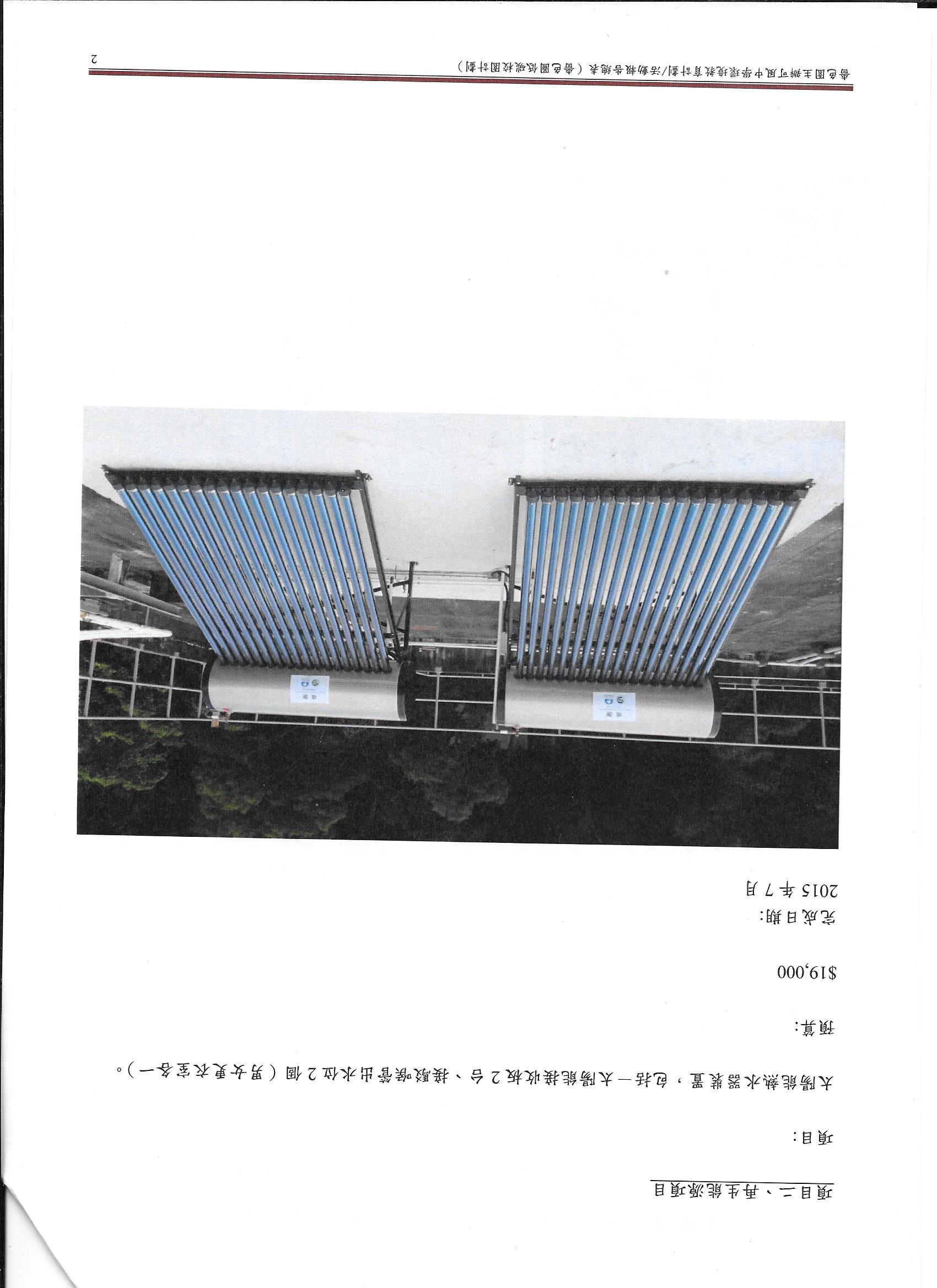 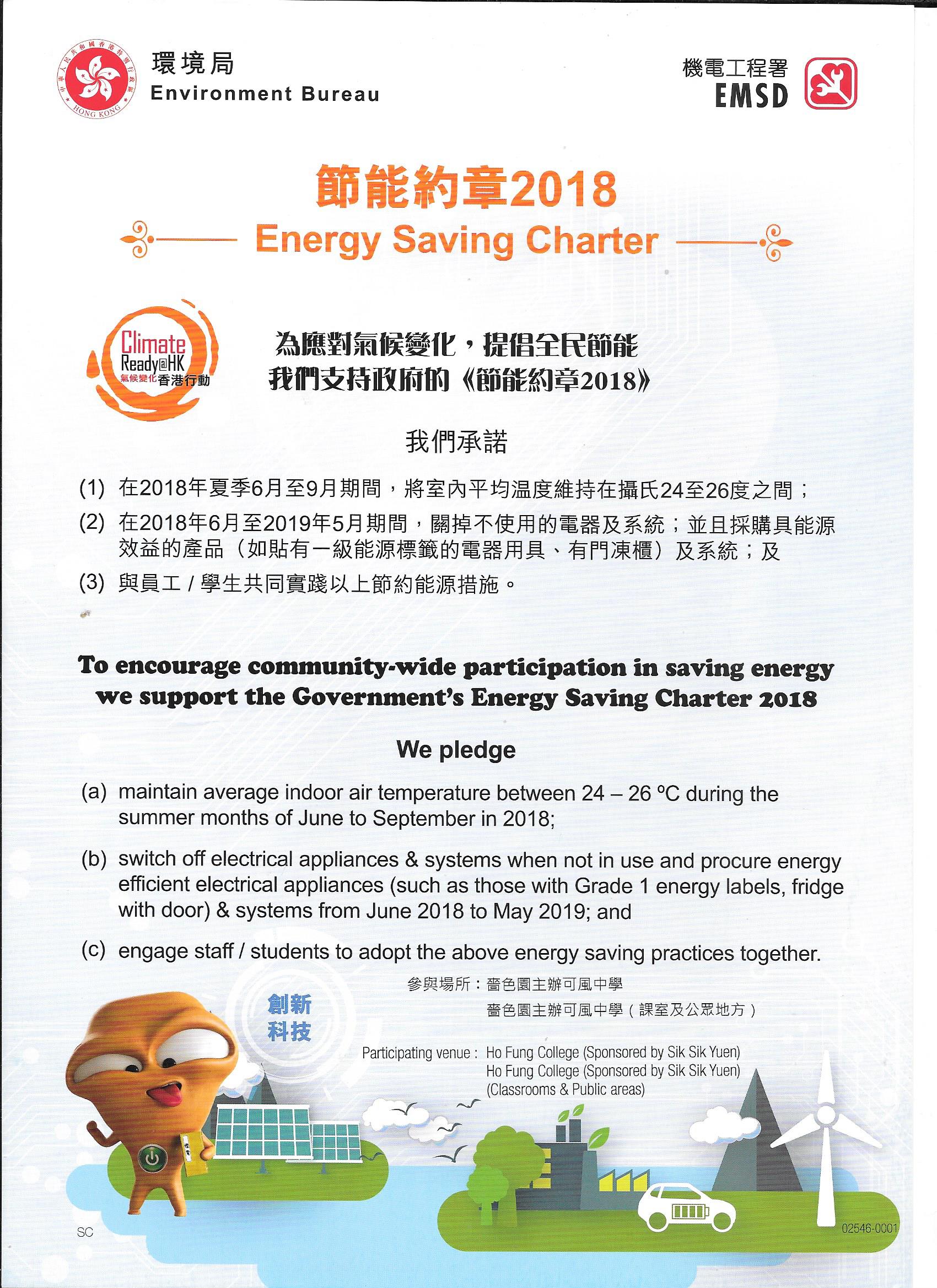 節能約章 2018
為應對氣候變化，提倡全民節能，
我們學校支持政府的節能約章 2018，並承諾實踐校內節約能源的措施。
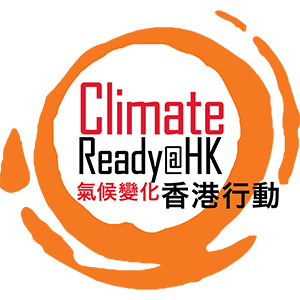 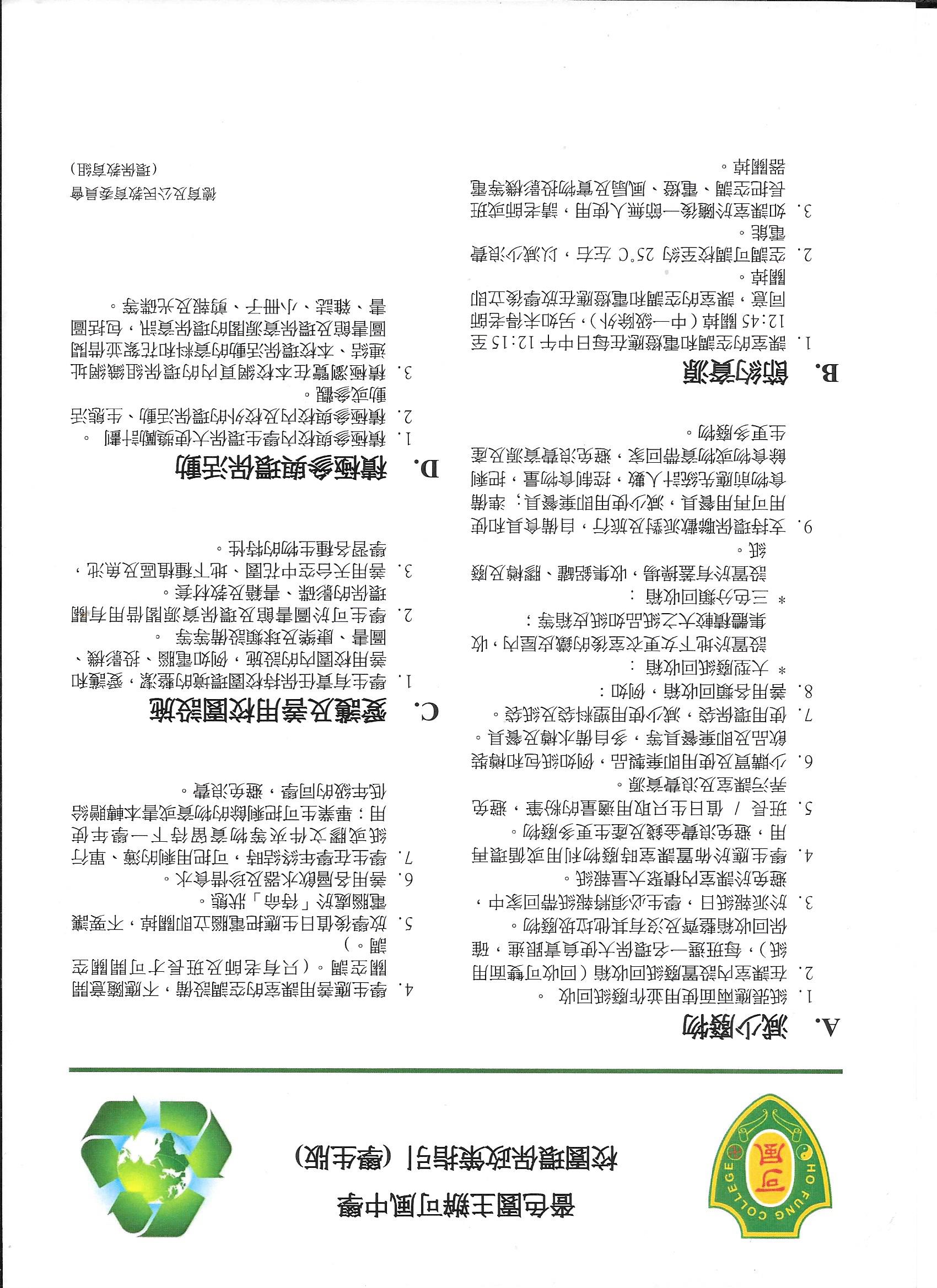 節能 校內政策
課室的冷氣和電燈應在每日中午12:15至12:45關掉
(中一級除外)，另如未得老師同意，課室的空調和電燈應在放學後立即關掉。

冷氣可調較至約25°C左右，以減少浪費電能。

如課室於除後一節無人使用，請同學或班長把冷氣
電燈，風扇及實物投影機等電器關掉。
減廢的重要性
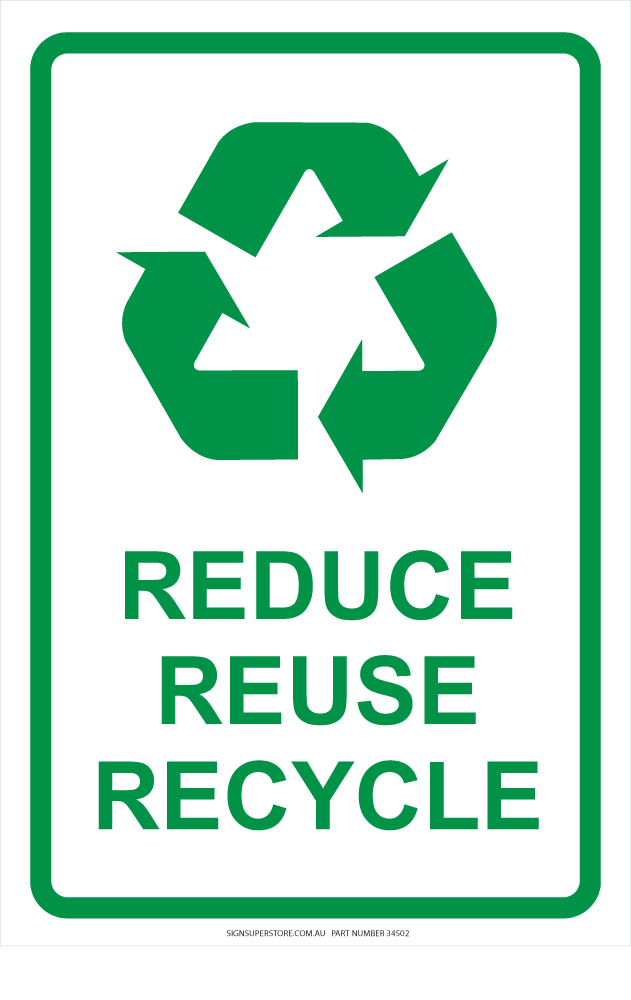 -地球資源有限
-物品經過多重加工
-廢物運送到堆填區
-對環境留下永久性破壞


              減廢
減廢 校內設施
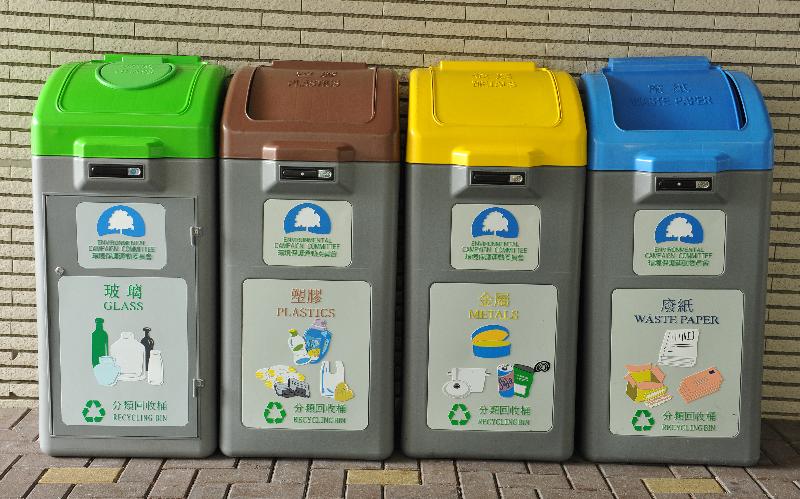 (一) 三色回收箱 

位於雨天操場 
請同學把可回收的廢物放進箱裏
啡膠樽、黃鋁罐、藍廢紙
減廢 校內設施
(二)膠樽回收箱 
位於小食部對出零食販賣機旁邊
方便同學回收膠樽

                                                                                                  PHOTO
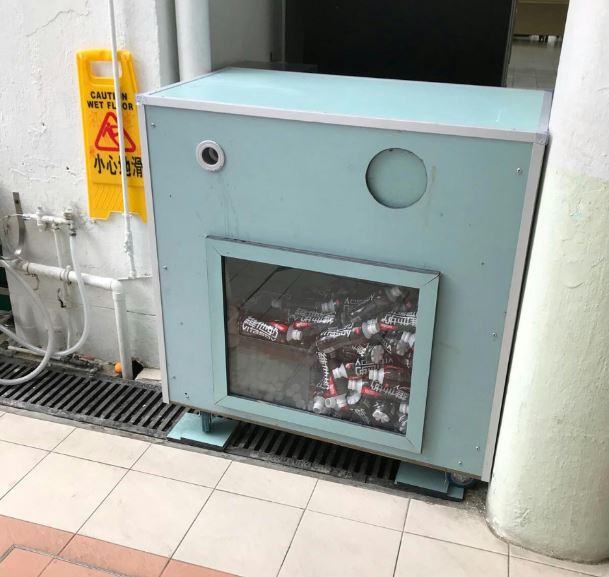 塑膠回收計劃
-過去一年參加的膠樽回收活動
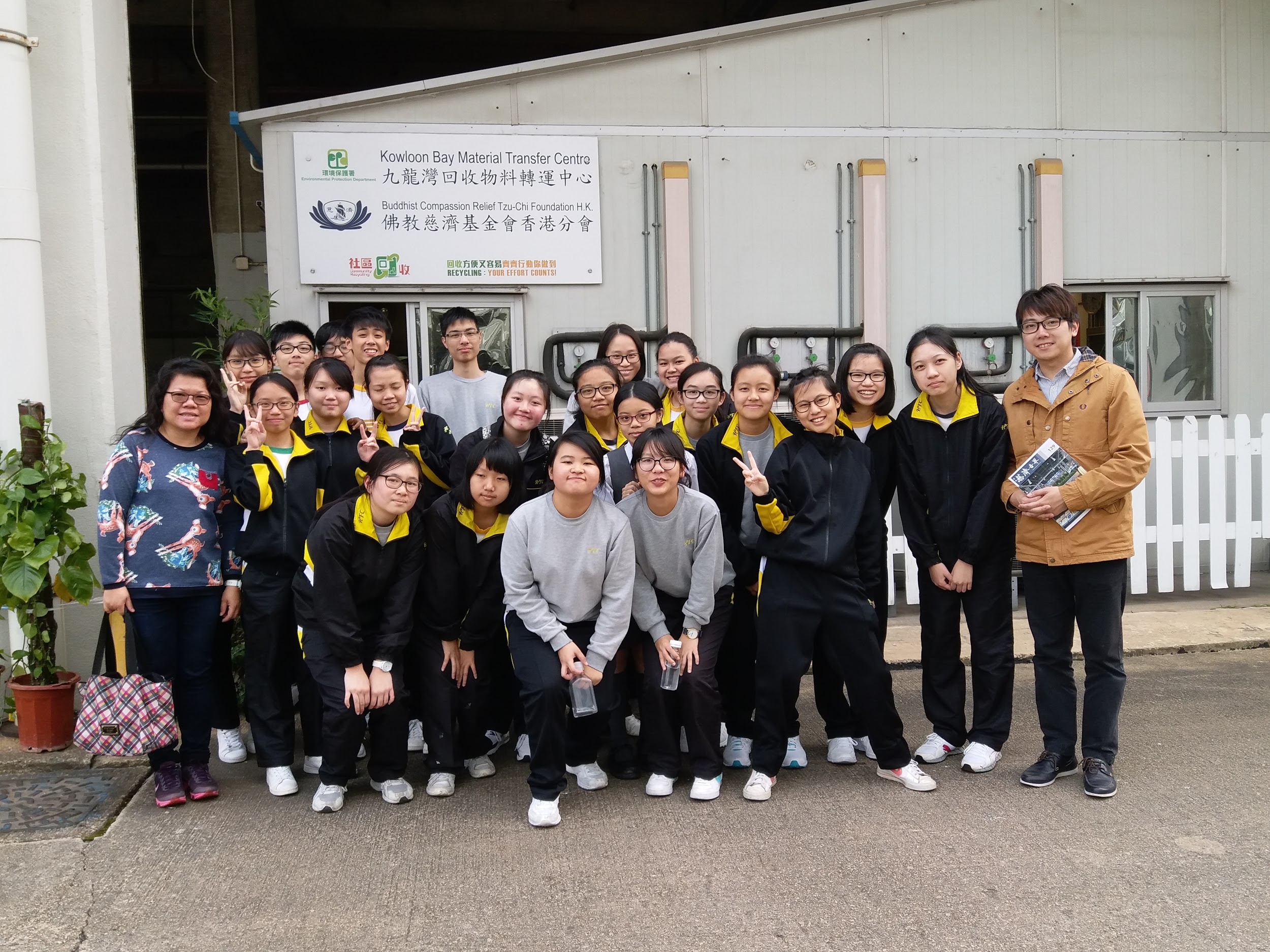 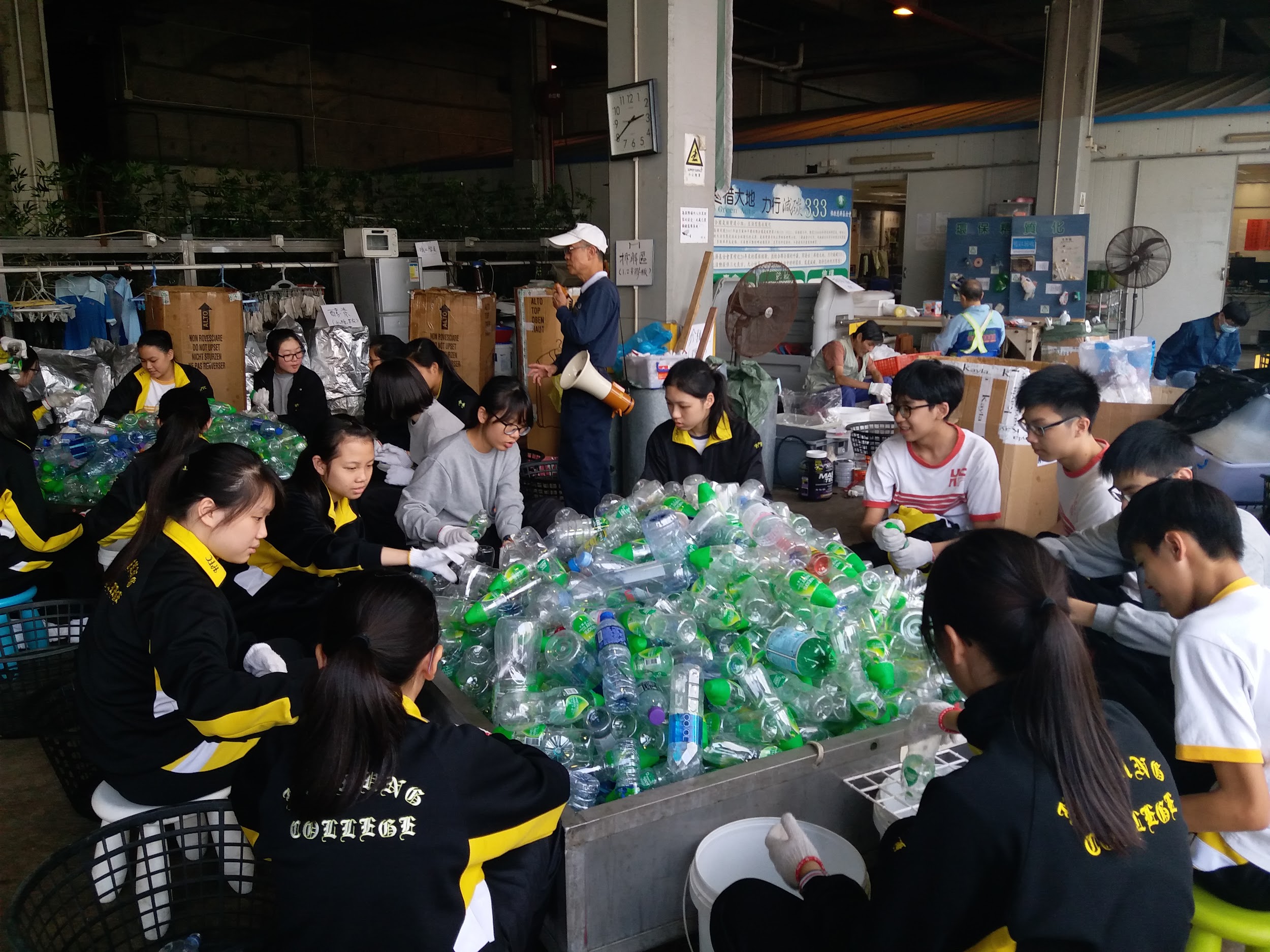 塑膠回收計劃
80% 回收商因回收成本太高，拒絕幫我們回收塑膠 
→ 被迫送到堆填區

與佛教慈濟基金會合作，
轉化塑膠樽成有用產品 
eg. 毛氈,毛巾,衣履,錢包
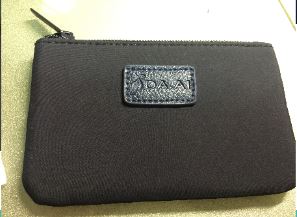 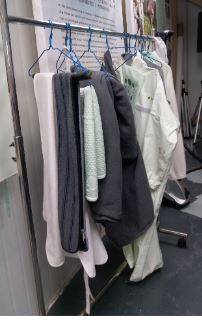 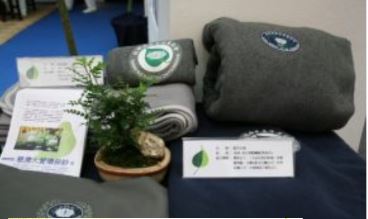 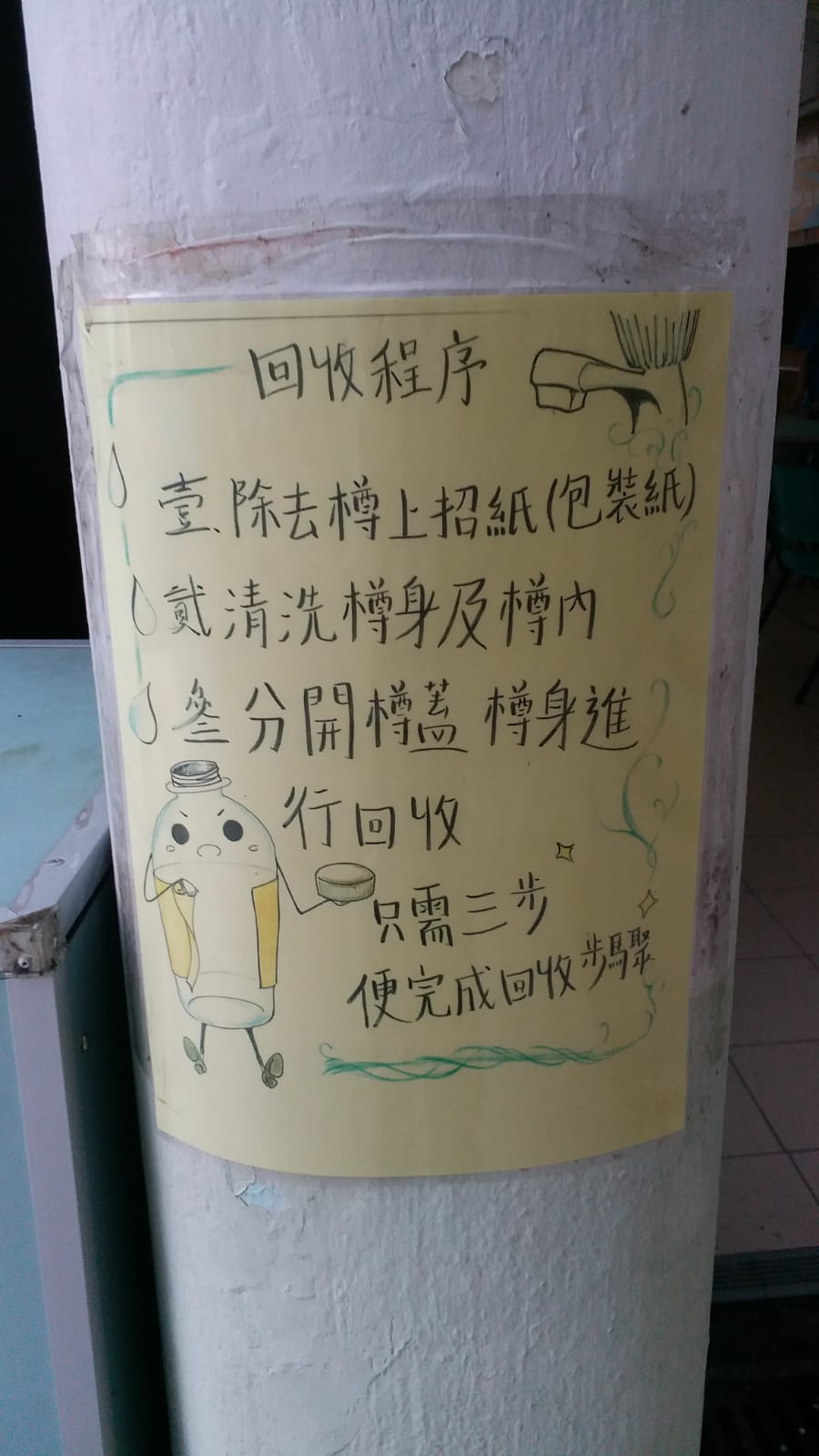 塑膠回收計劃
現況  :(            




由於效果未如理想          簡化回收方法
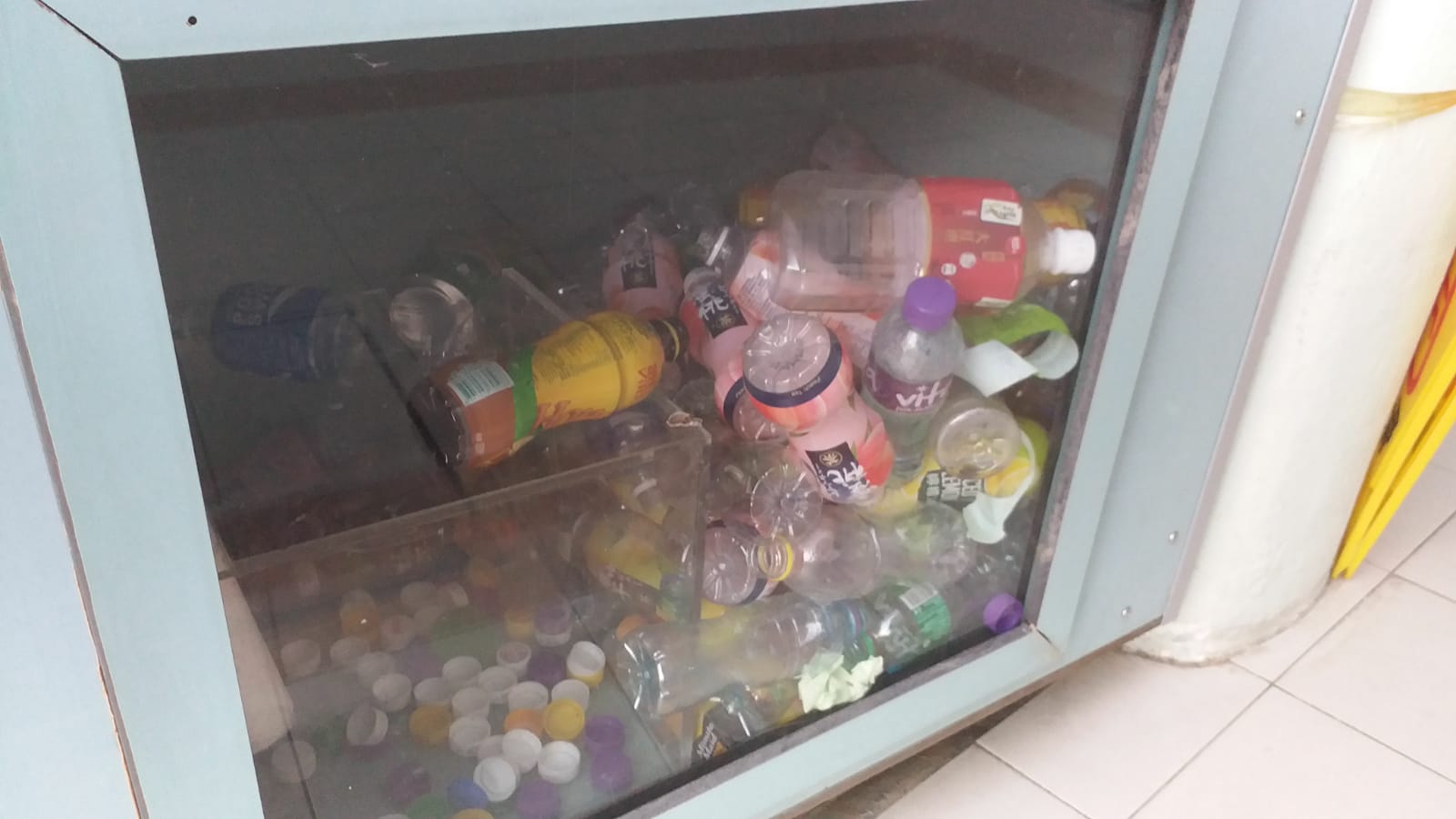 塑膠樽回收箱使用方法
回收程序:
1. 除去樽上招紙 (包裝紙)
2. 清洗樽身及樽內 
3.分開樽蓋,進行回收 

只需三步便完成回收步驟
塑膠樽回收箱使用方法
回收程序:
1. 除去樽上招紙 (包裝紙)
2. 清洗樽身及樽內 
3.分開樽蓋,進行回收 

只需三步便完成回收步驟
回收程序:
1. 除去樽上招紙 (包裝紙)
2. 清洗樽身及樽內 
3.分開樽蓋,進行回收 
       兩
只需三步便完成回收步驟
塑膠樽回收箱使用方法
回收程序:
1. 除去樽上招紙 (包裝紙)
2. 清洗樽身及樽內 
3.分開樽蓋,進行回收 

只需三步便完成回收步驟
回收程序:
1. 除去樽上招紙 (包裝紙)
2. 清洗樽身及樽內 
3.分開樽蓋,進行回收 
       兩
只需三步便完成回收步驟
- 希望有更方便同學的措施後，大家能踴躍參與回收活動 !
環保科學探究
主要項目:

UST PROJECT
海岸公園參觀活動
 中四五同學早會
Project Community EXPLORE : 
from Science to Action 2018
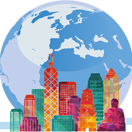 組織 : 香港科技大學 環保部門
目的 : 探索學校附近的空氣質素
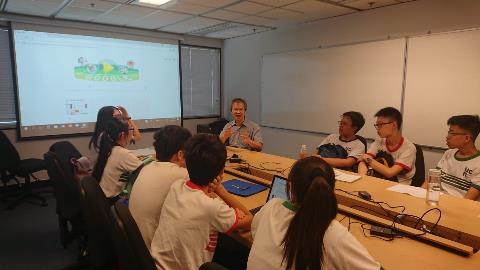 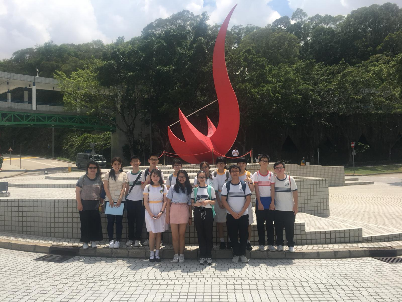 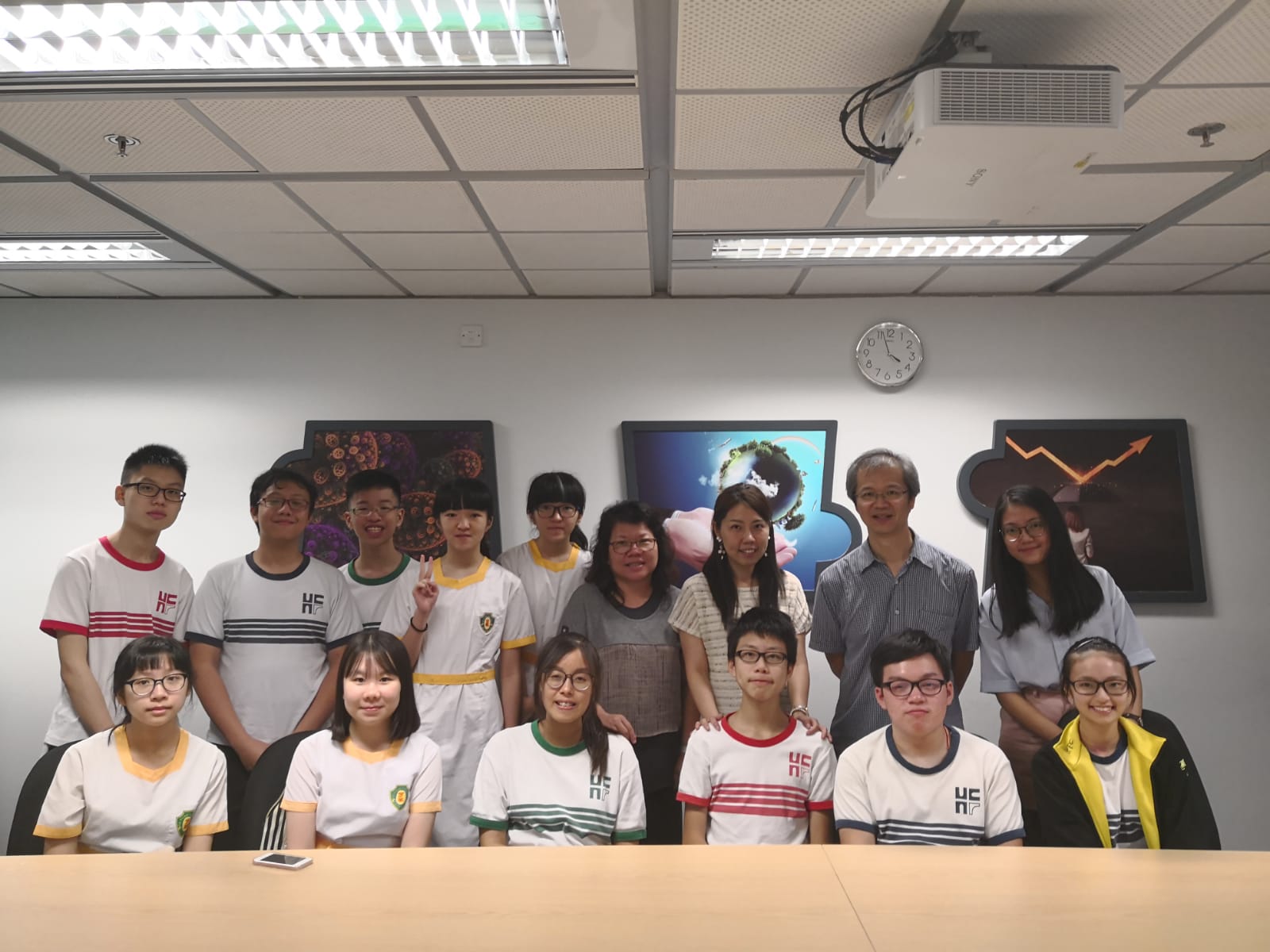 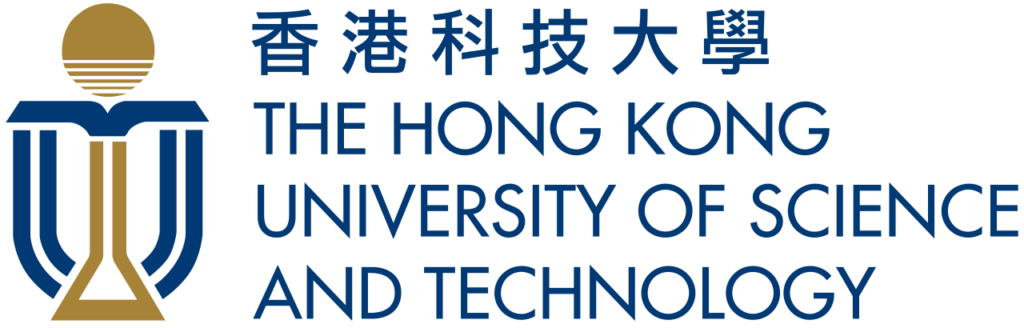 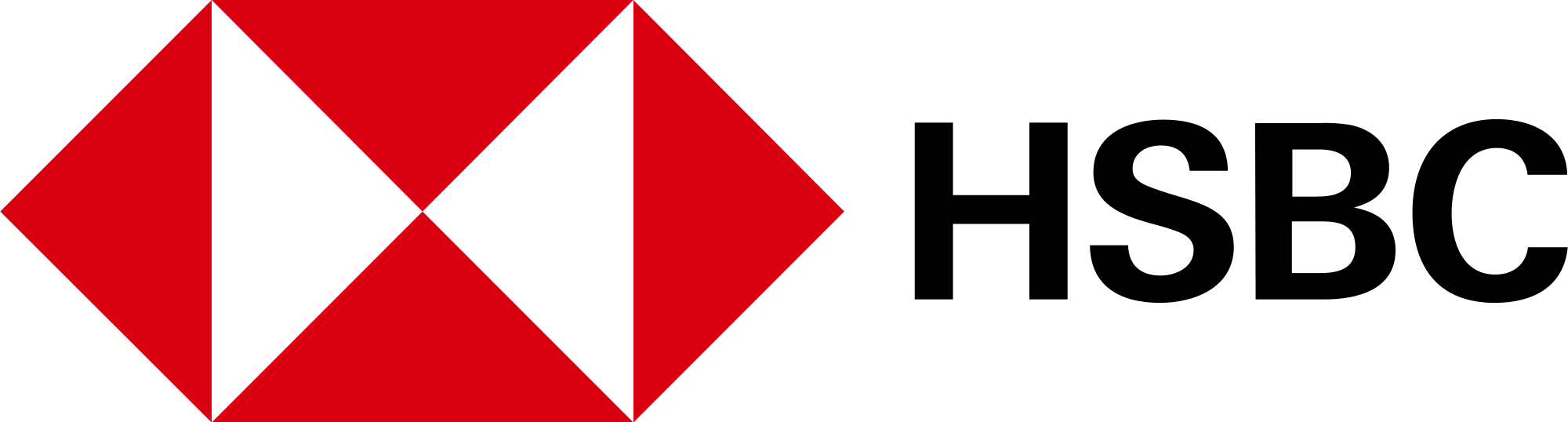 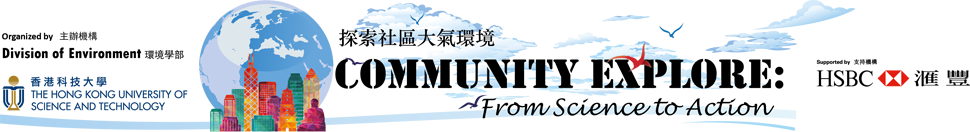 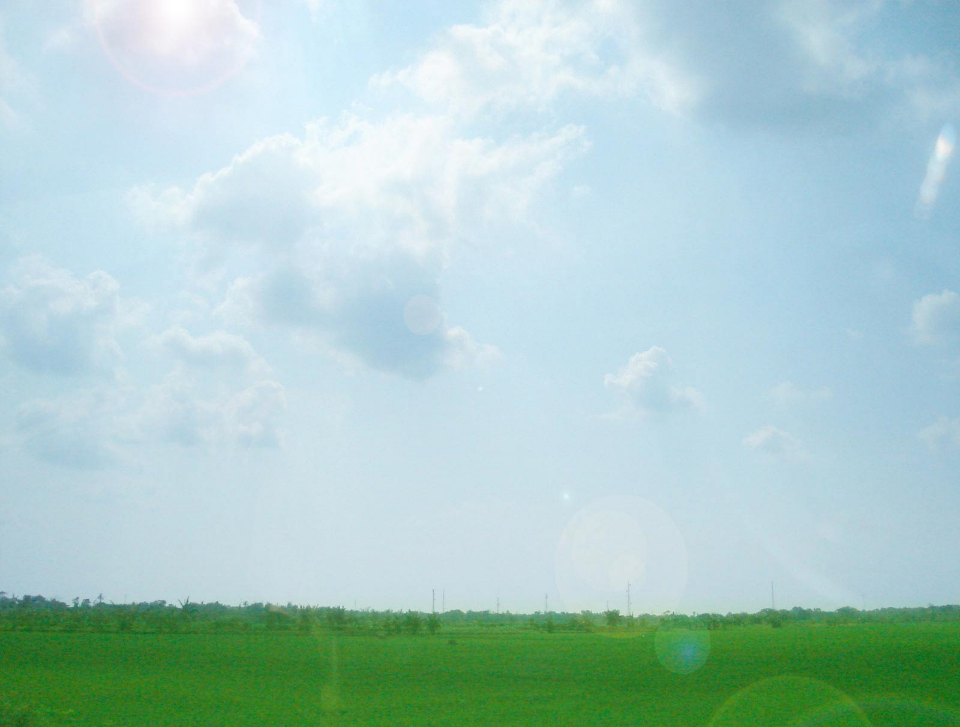 研究的空氣污染物:
1. 黑炭 (BC)

2. 氧化氮 (NO,NO2)

3. 臭氧 (O3)
我們的實驗地點
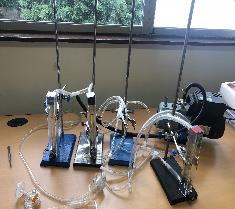 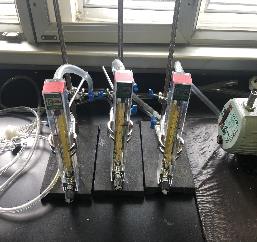 化學室
地理室
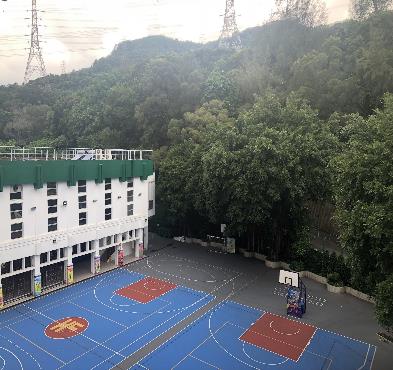 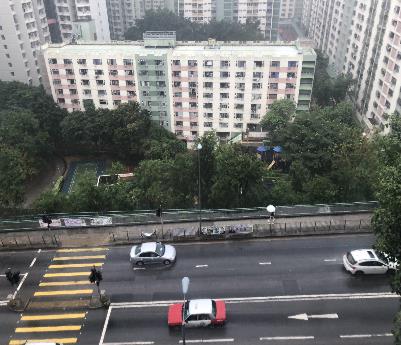 量度黑炭的程序
在實驗室用濾紙收集黑炭，持續4小時
掃描濾紙
使用電腦量度每張濾紙的RGB值
 (顏色強度)
計算黑炭濃度，作日後比較
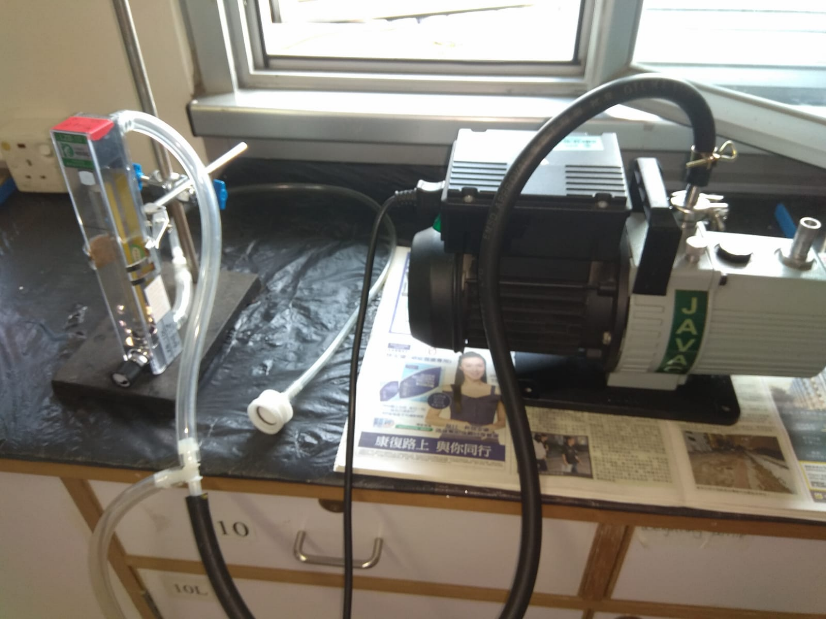 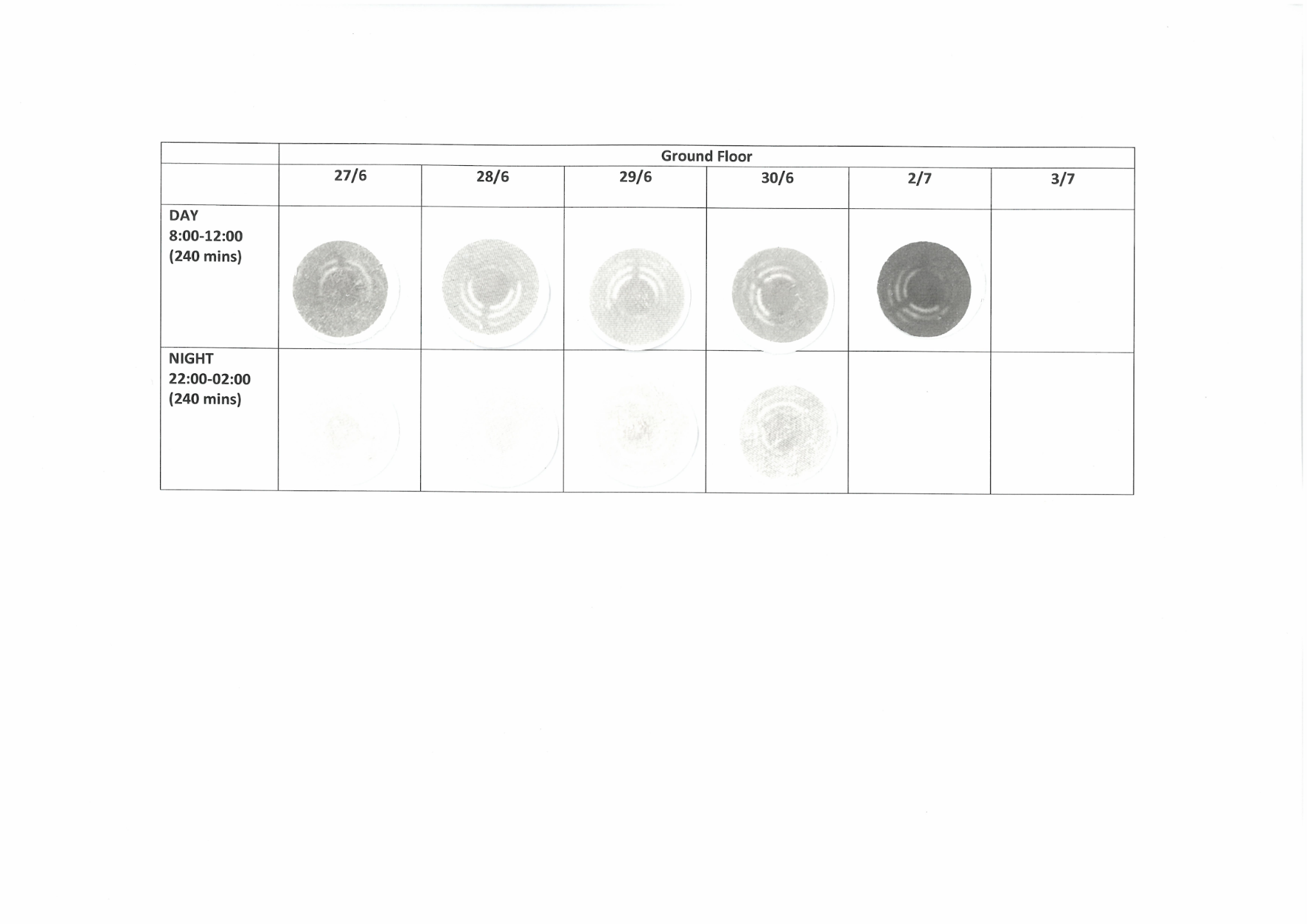 黑炭濃度 : 日夜比較
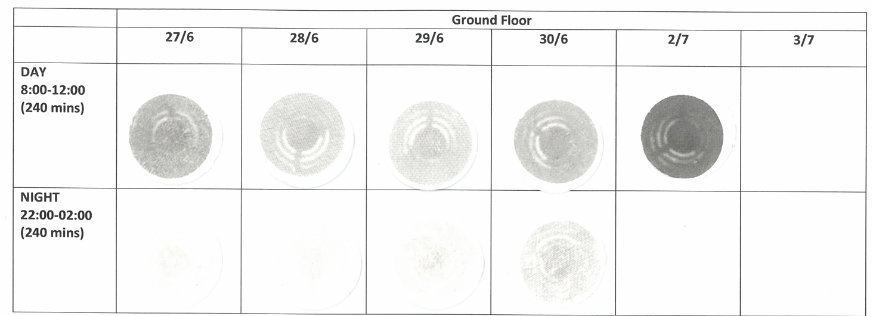 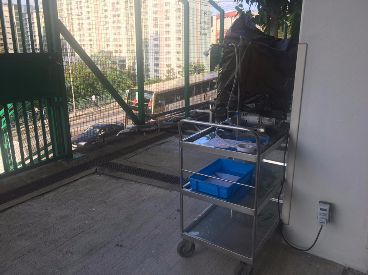 交通為黑炭排放主要因素。
[Speaker Notes: You have to mention we measure the carbon for 4 hours per days!]
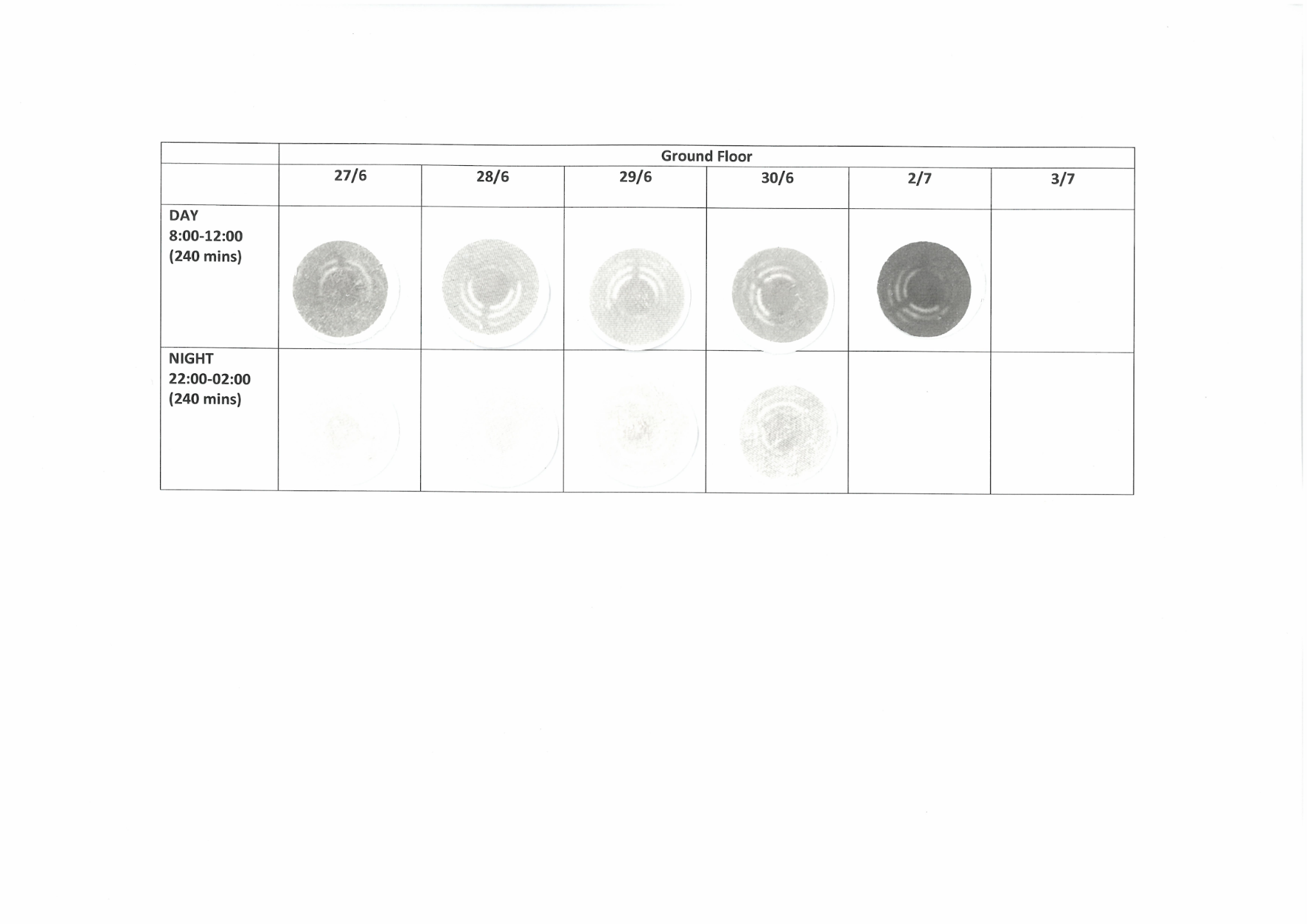 黑炭濃度 : 日夜比較
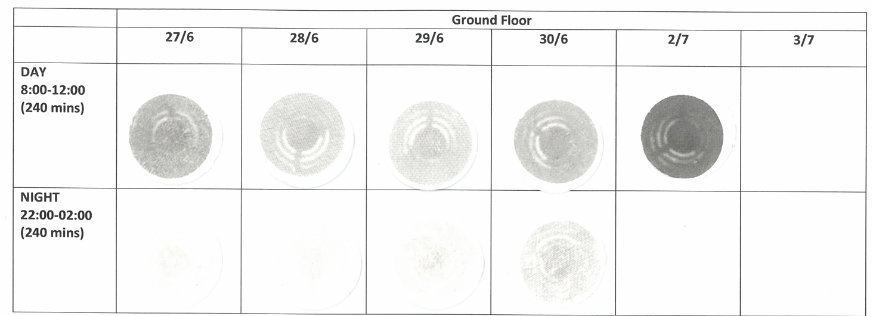 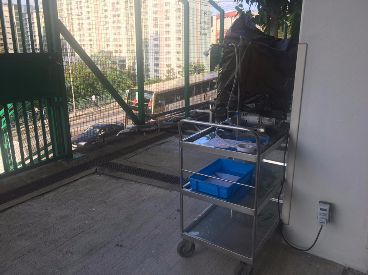 交通為黑炭排放主要因素。
[Speaker Notes: You have to mention we measure the carbon for 4 hours per days!]
量度氧化氮的實驗儀器
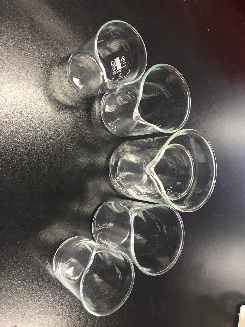 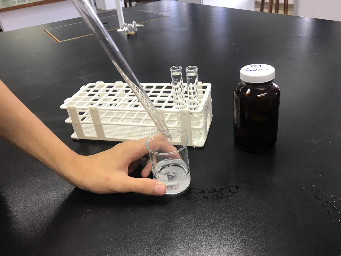 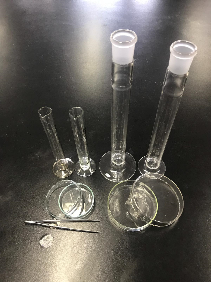 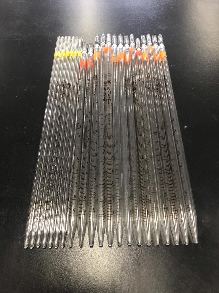 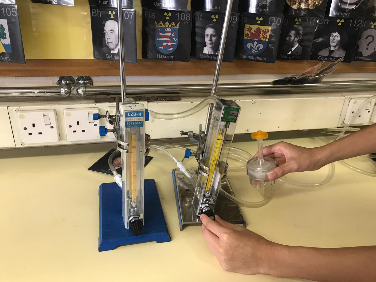 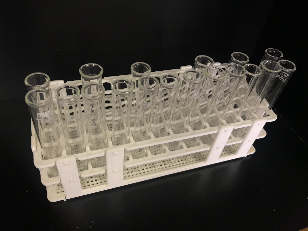 氧化氮 : 地理室 VS 化學室
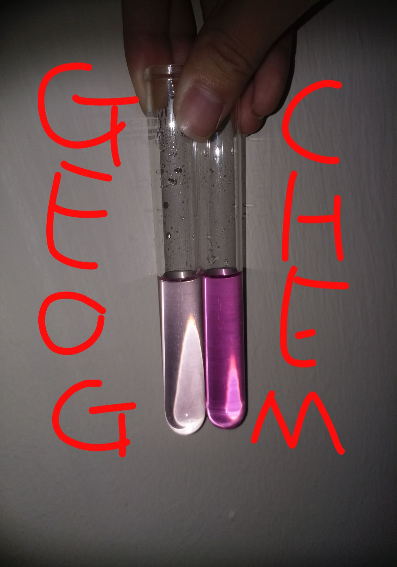 觀察:
地理室氧化氮的顏色比化學室更淺色

結論:
化學室的氧化氮濃度 比地理室高
2018-19 UST PROJECT 的目標 :
1. 研究交通流量對臭氧和氧化氮的影響。
      (使用網絡攝像鏡頭計算每小時的車輛數)

2. 探索其他污染潛在因素，例如不同時間、
     季節、風向。
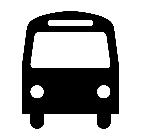 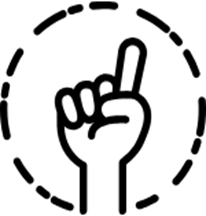 [Speaker Notes: TBC]
海下灣海岸公園參觀
探究海岸保育
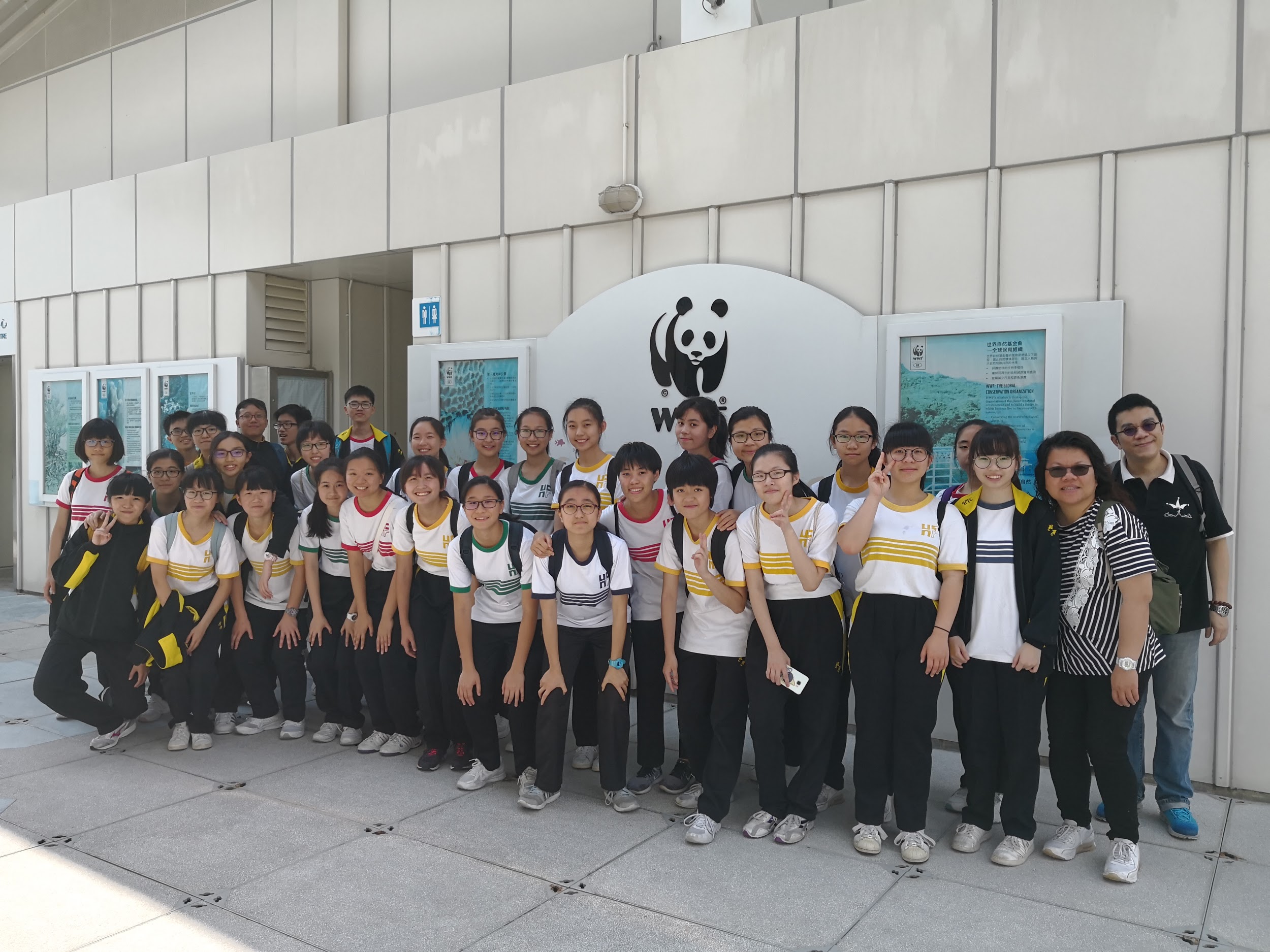 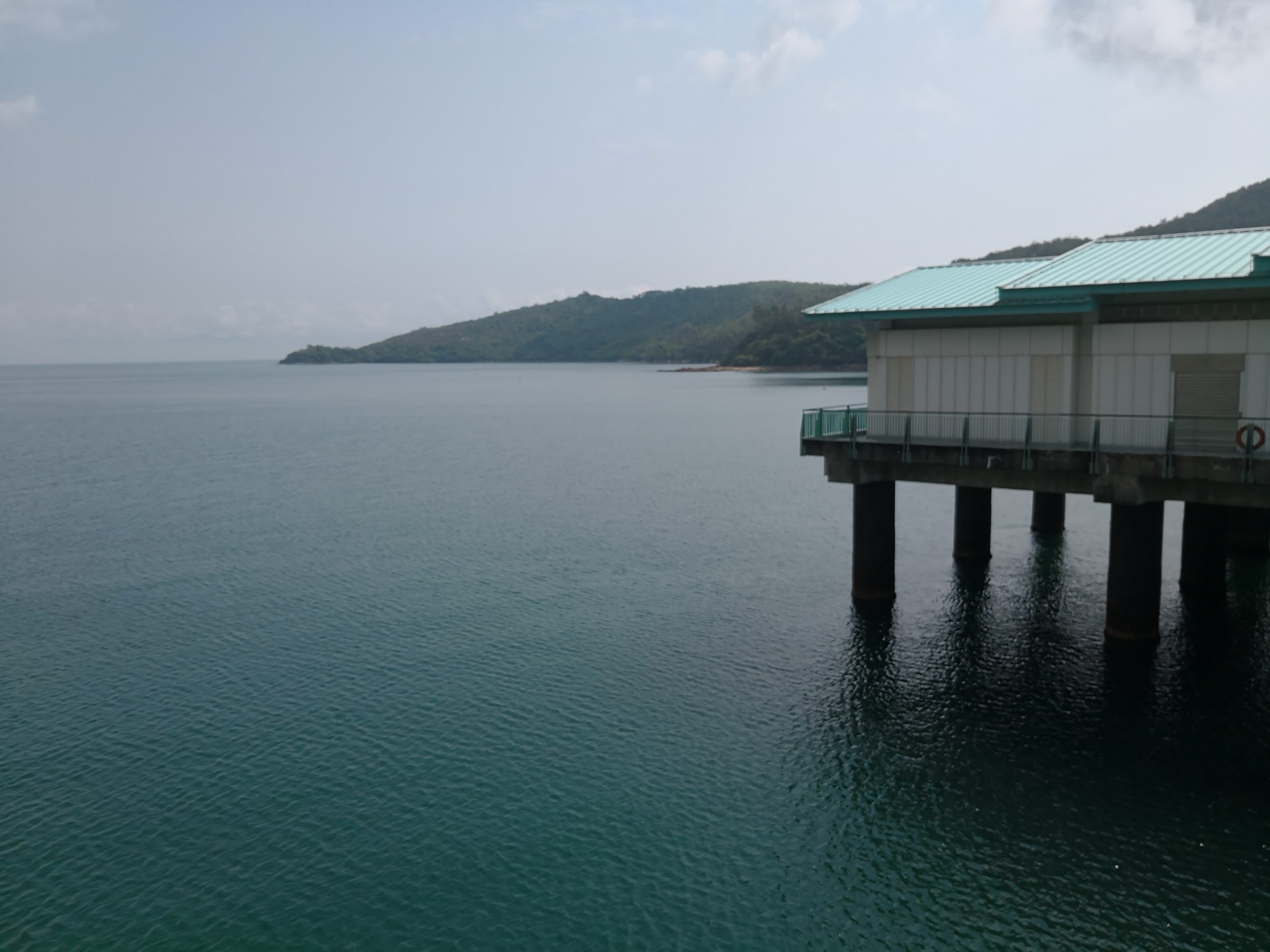 本年度 環保目標
節能方面: 同學應善用校方提供的完善設備 
                  多方面減低電量使用

減廢方面: 希望能提升膠樽和三色回收箱的使用率
            減少資源浪費

環保並不能靠一個人完成，
有賴全校同學齊心協力，積少成多，方見成效 ! ! !
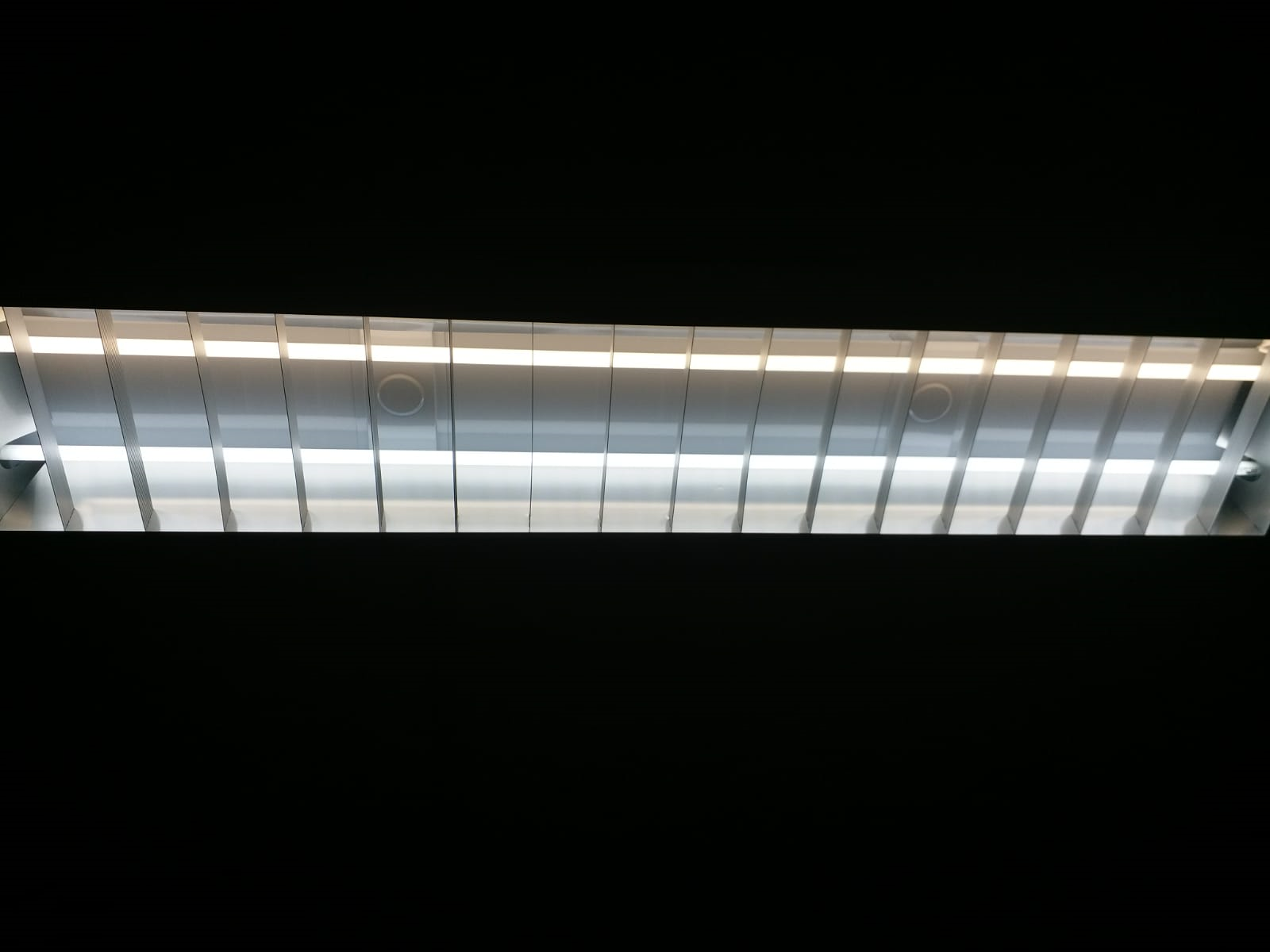 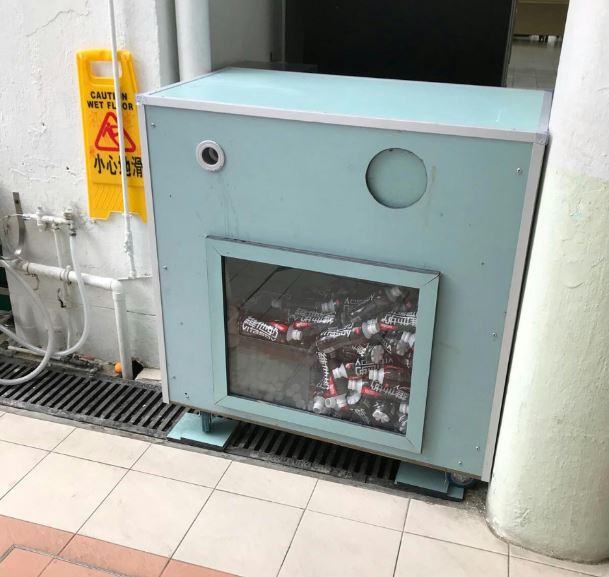 Act now !
THANK YOU!